Самые полезные продукты
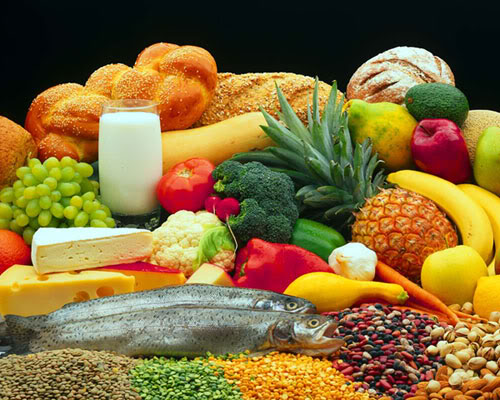 Питание человека должно быть полноценным.
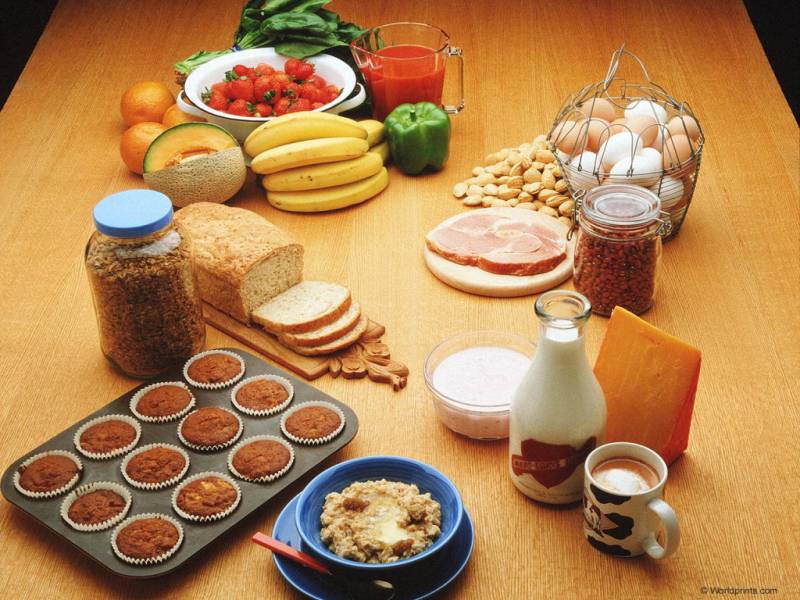 В пище должны содержаться полезные вещества: белки, жиры, углеводы, витамины и минеральные вещества.
П
Наиболее богаты белками: мясо, рыба, яйца и молочные продукты. Белки являются строительным материалом для мышц и тканей внутренних органов.
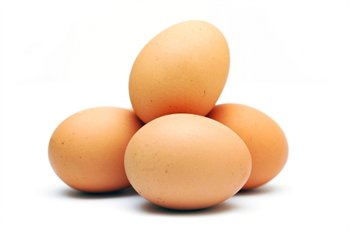 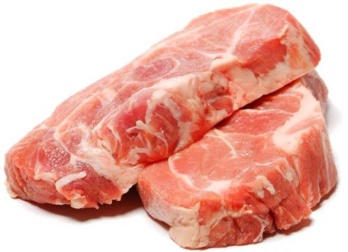 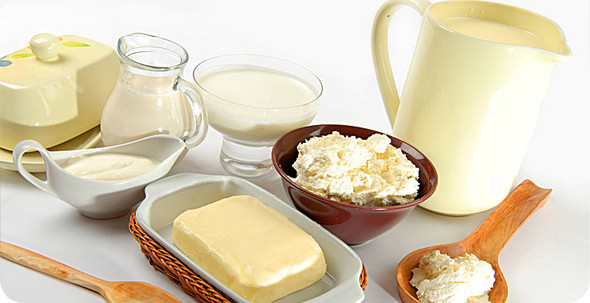 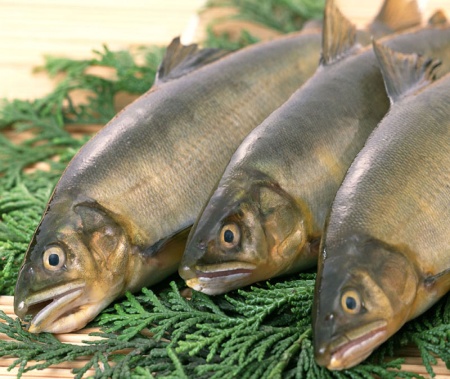 Человеку необходимы полноценные жиры – сливочное и растительное масло.
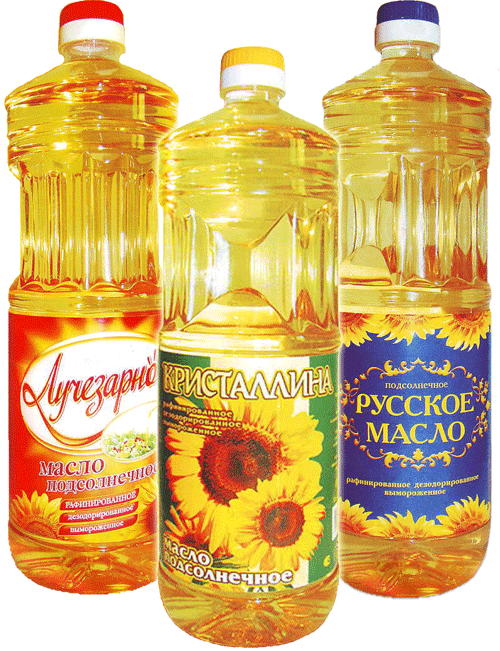 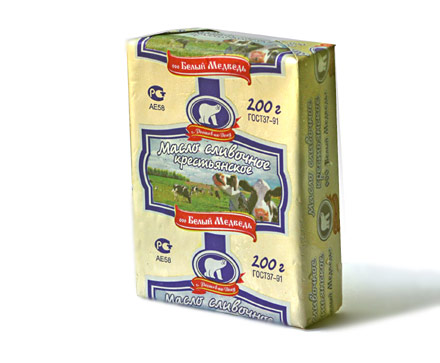 А чтобы человек был энергичен, нужно использовать в пищу продукты, богатые углеводами, такие как хлеб, крупы, сахар, овощи и фрукты.
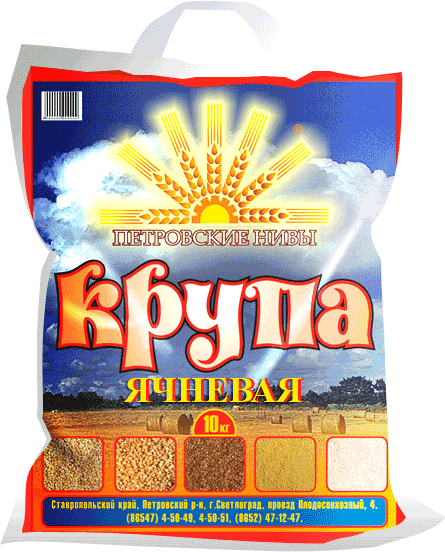 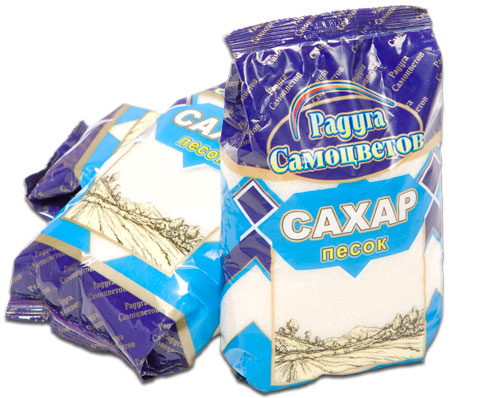 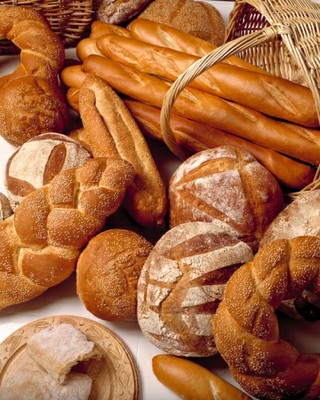 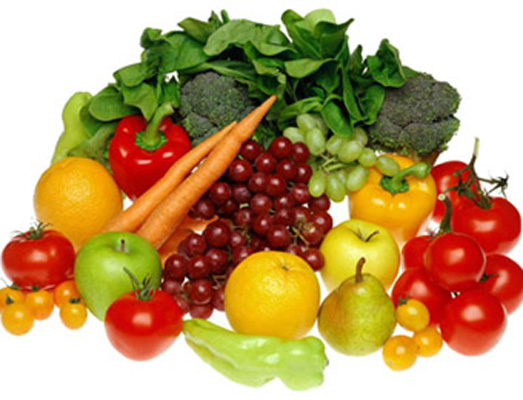 Необходимы человеку витамины и минеральные вещества. Эти вещества можно встретить в сливочном и растительном масле, яйцах, молоке и молочных продуктах, фруктах и овощах, а также в свежей зелени.
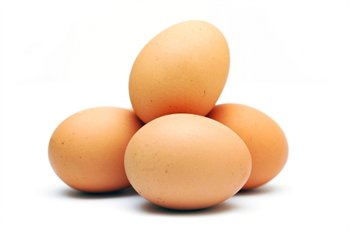 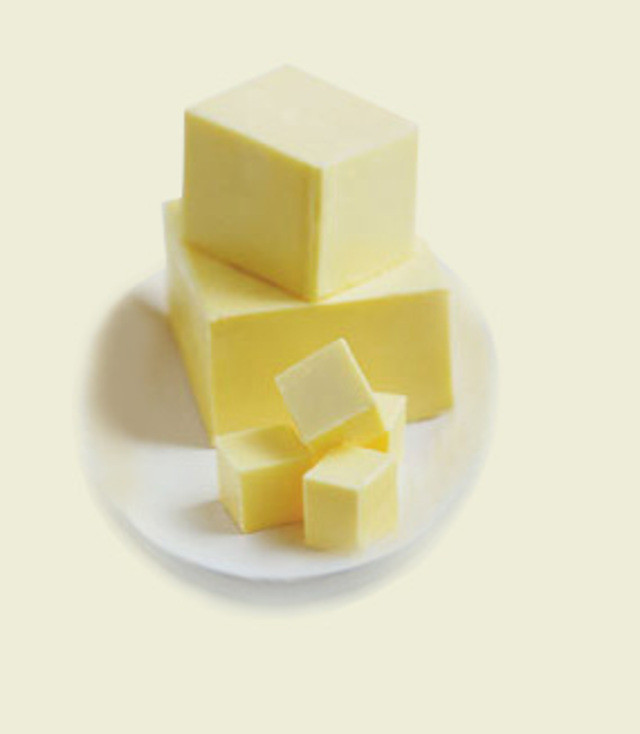 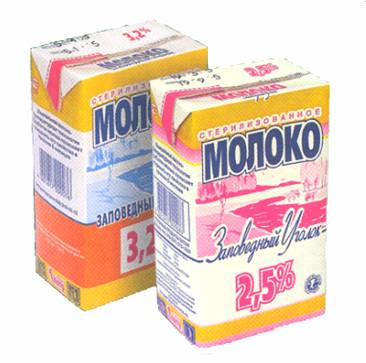 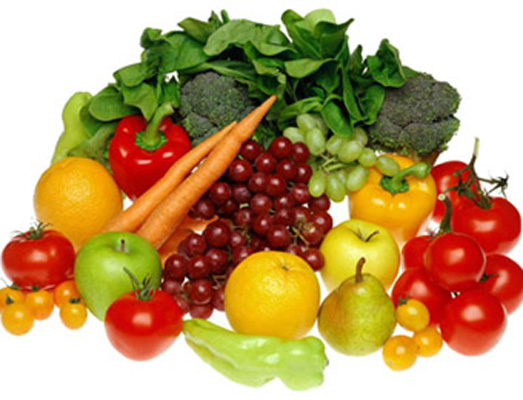 Больше всего полезных веществ в овощах и фруктах, поэтому они ежедневно должны присутствовать в нашем рационе.
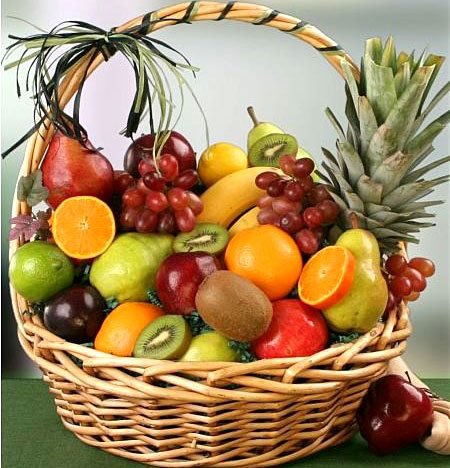 Вывод: из чего состоит наша пища?
МЕНЮ СПОРТСМЕНОВ:
МЕНЮ ДЕТЕЙ:
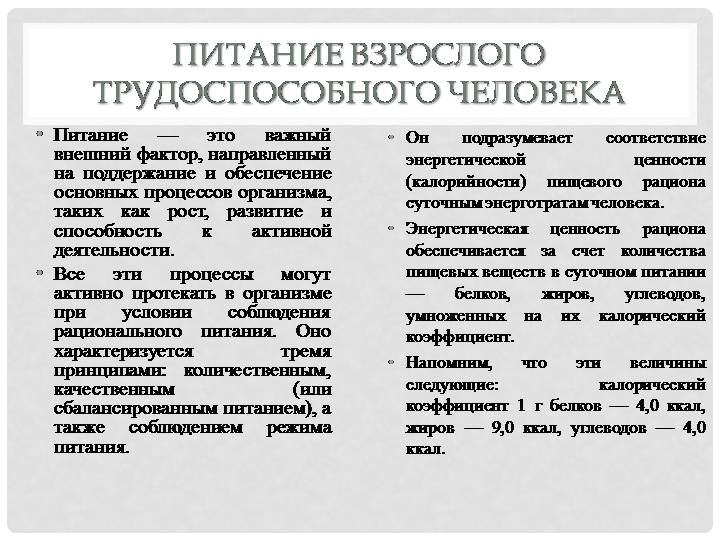 ЗАДАНИЕ НА ДОМ:
СОСТАВЬТЕ МЕНЮ НА НЕДЕЛЮ  ВСЕЙ СЕМЬЁЙ!
Презентацию подготовила учитель начальных классов
ГБОУ школы-интерната № 2 г. Сочи
ЗАВЬЯЛОВА  ЖАННА ГЕННАДЬЕВНА